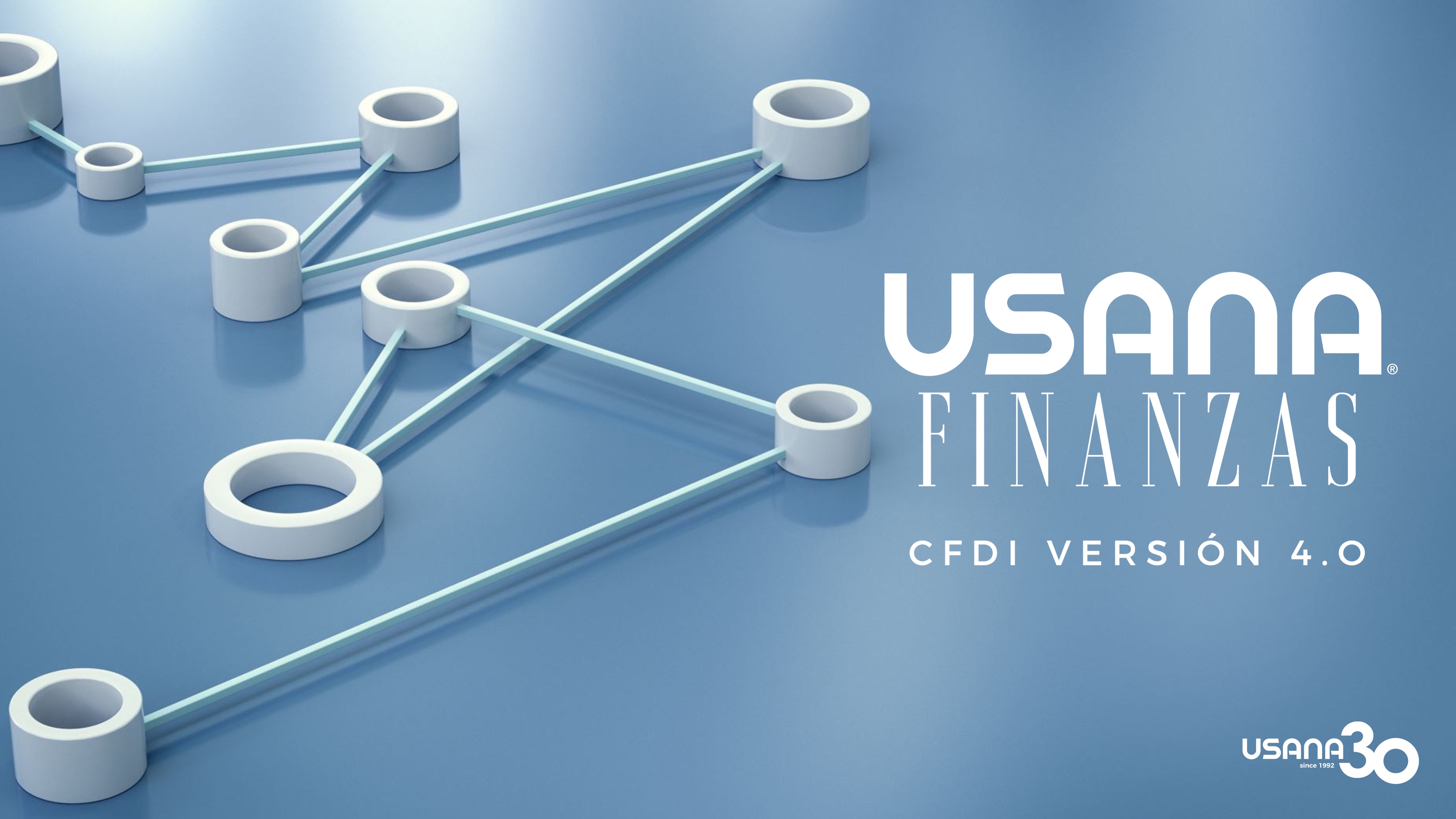 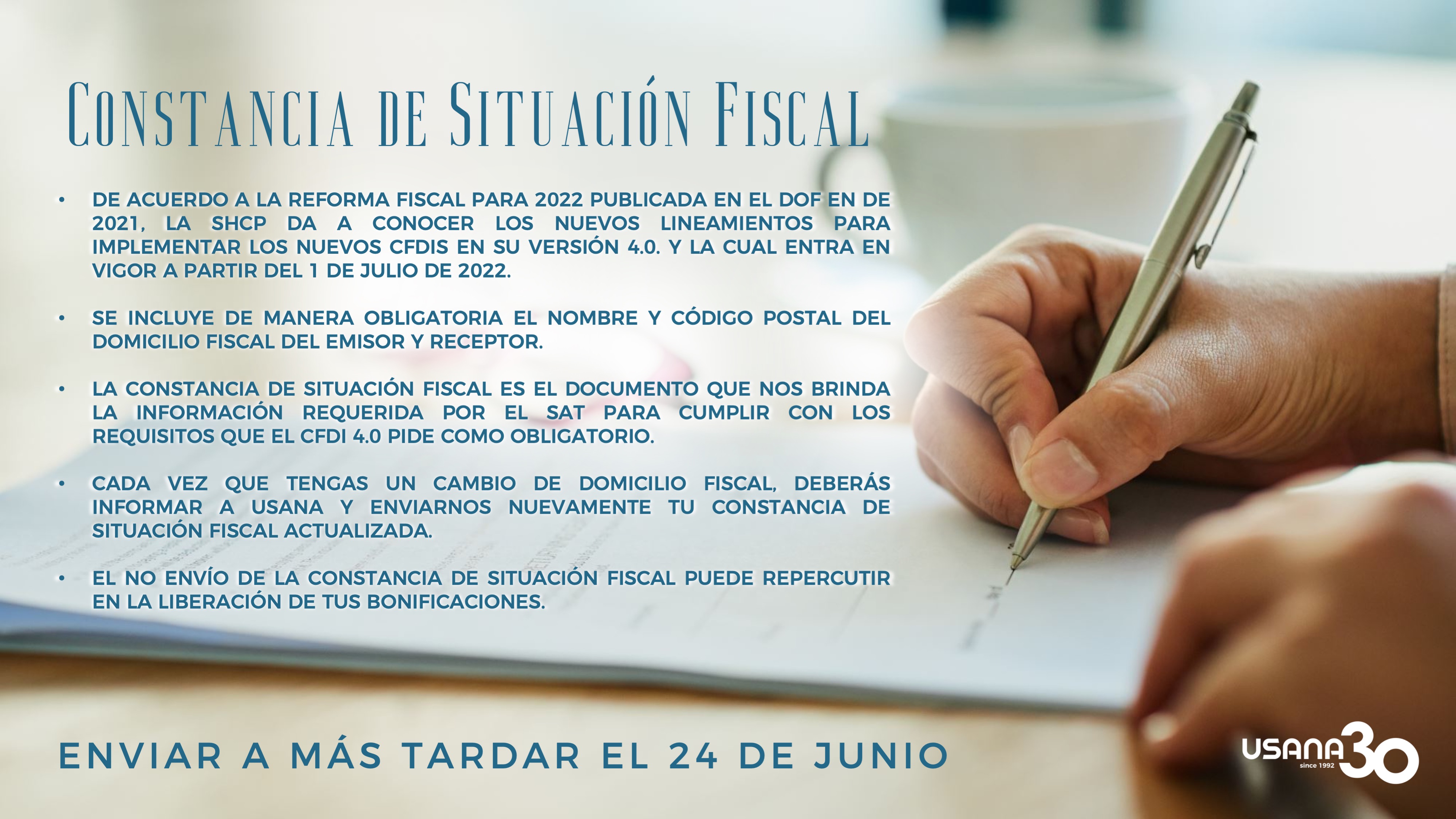 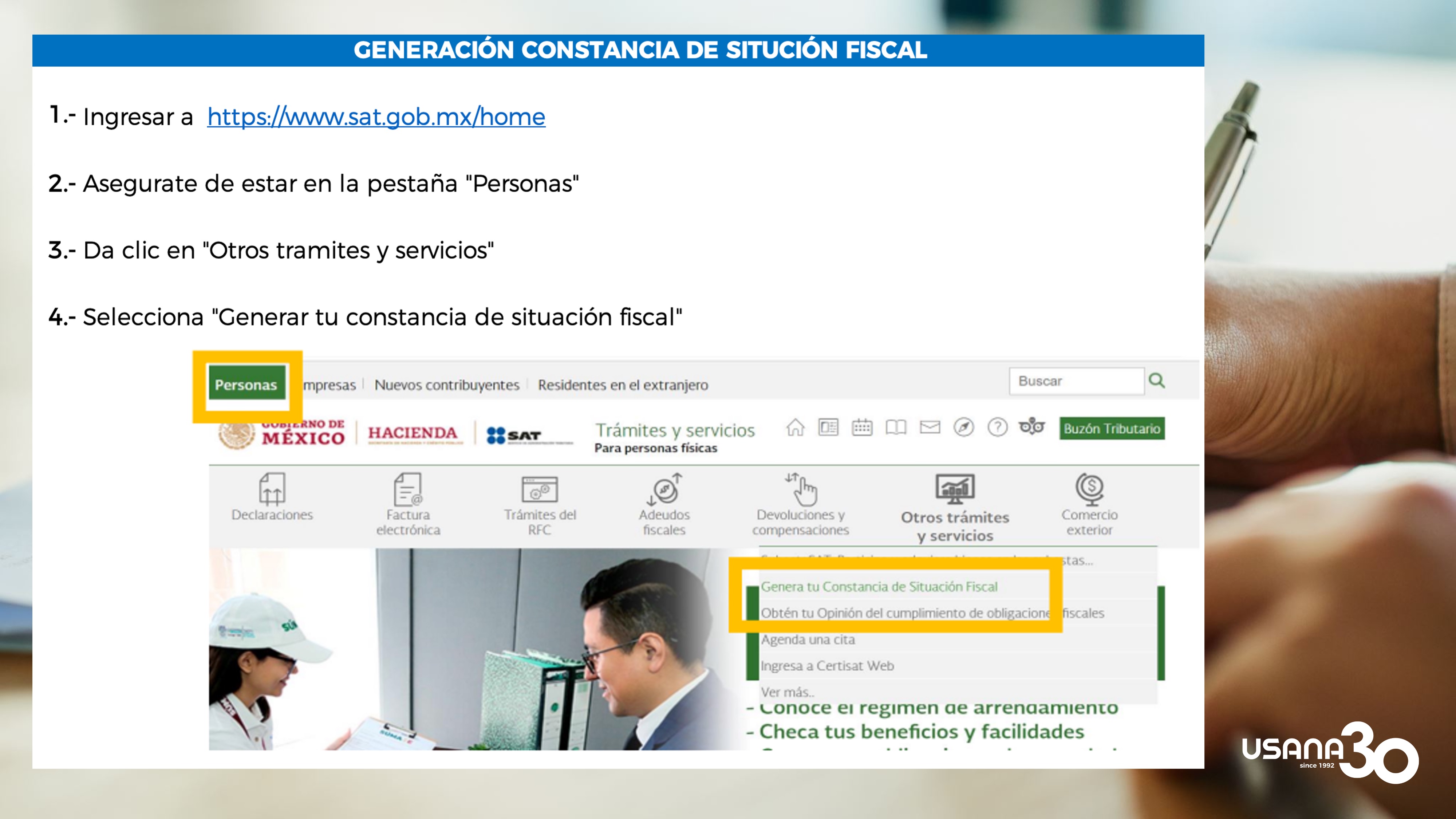 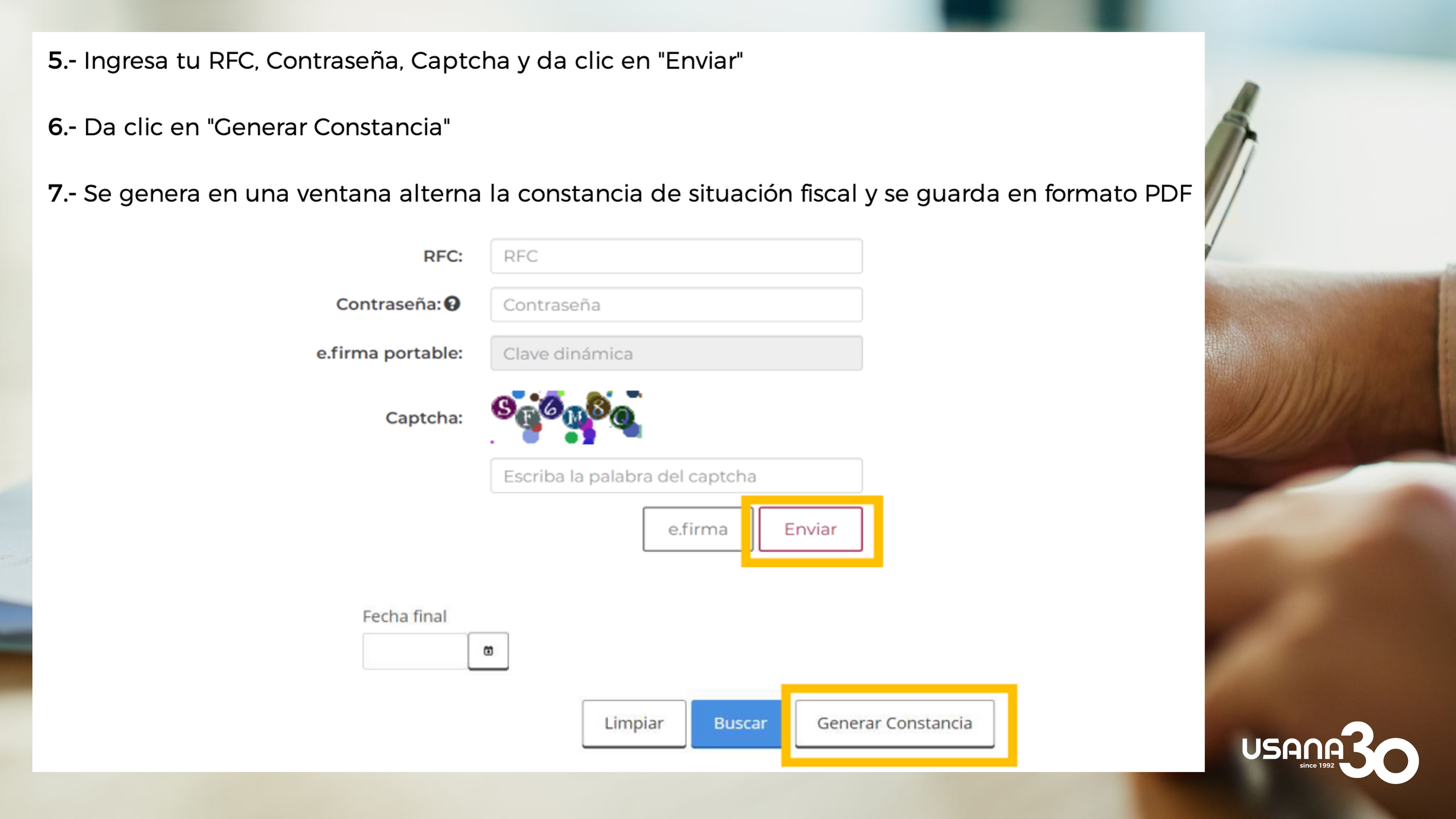 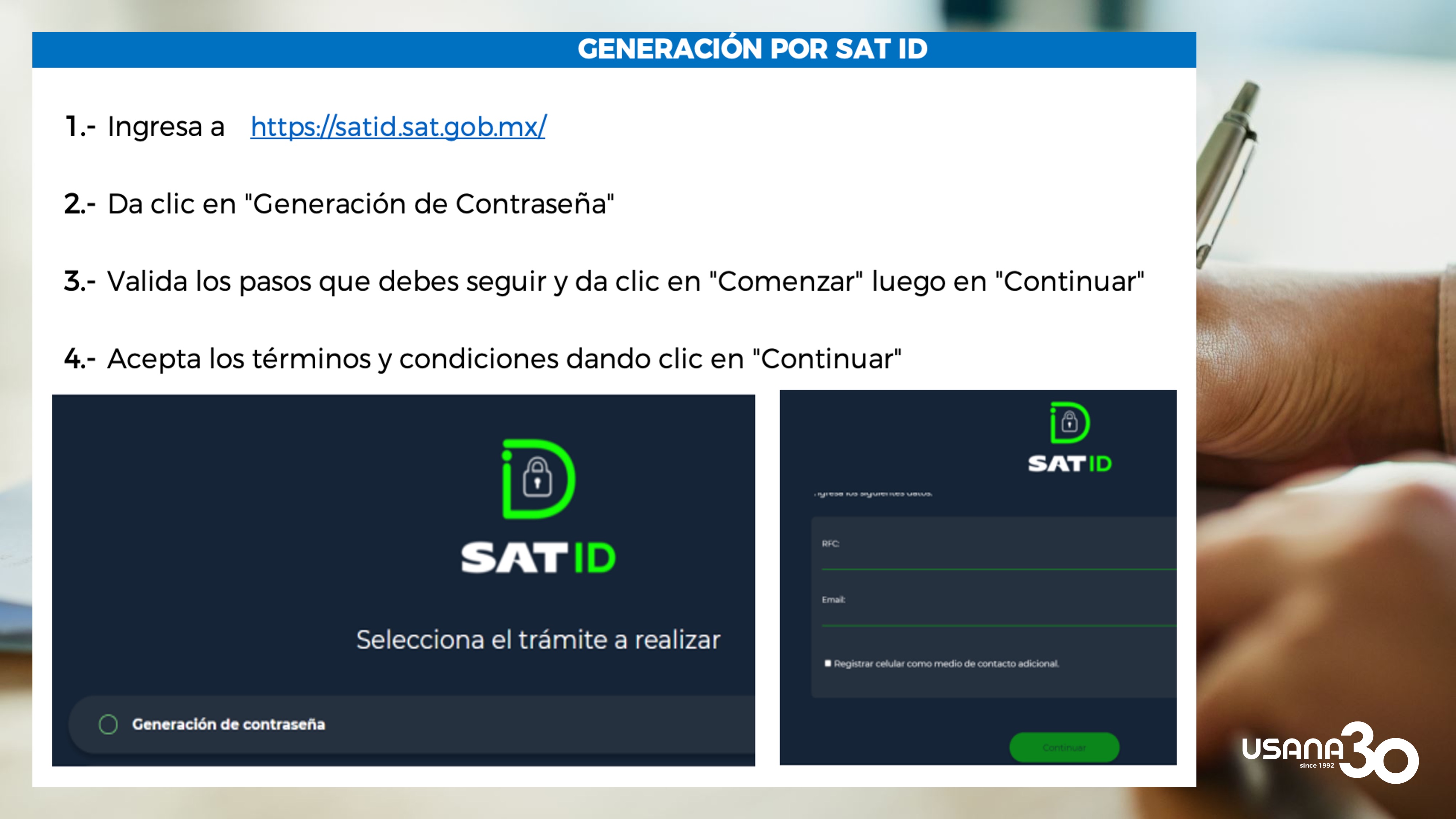 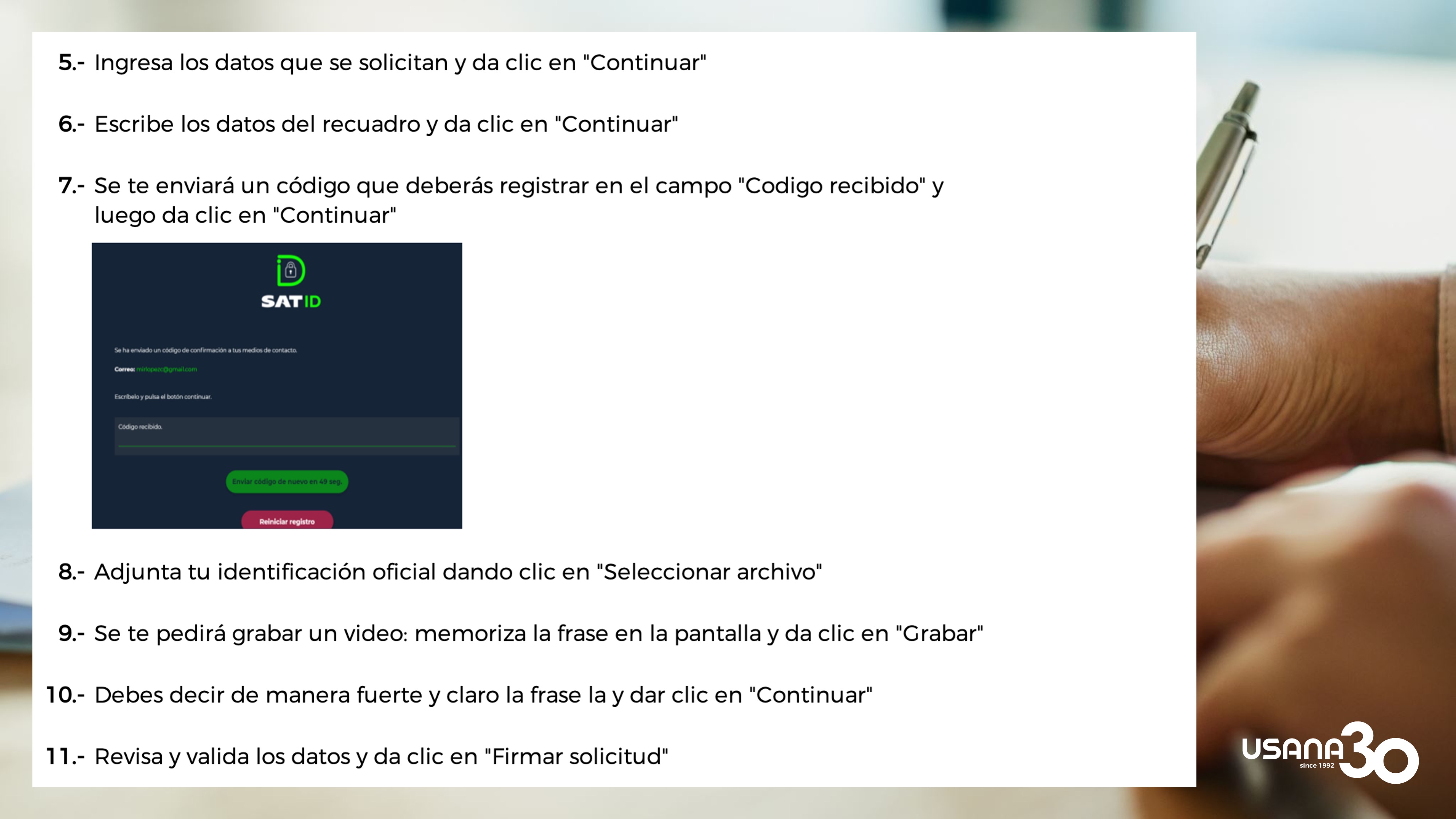 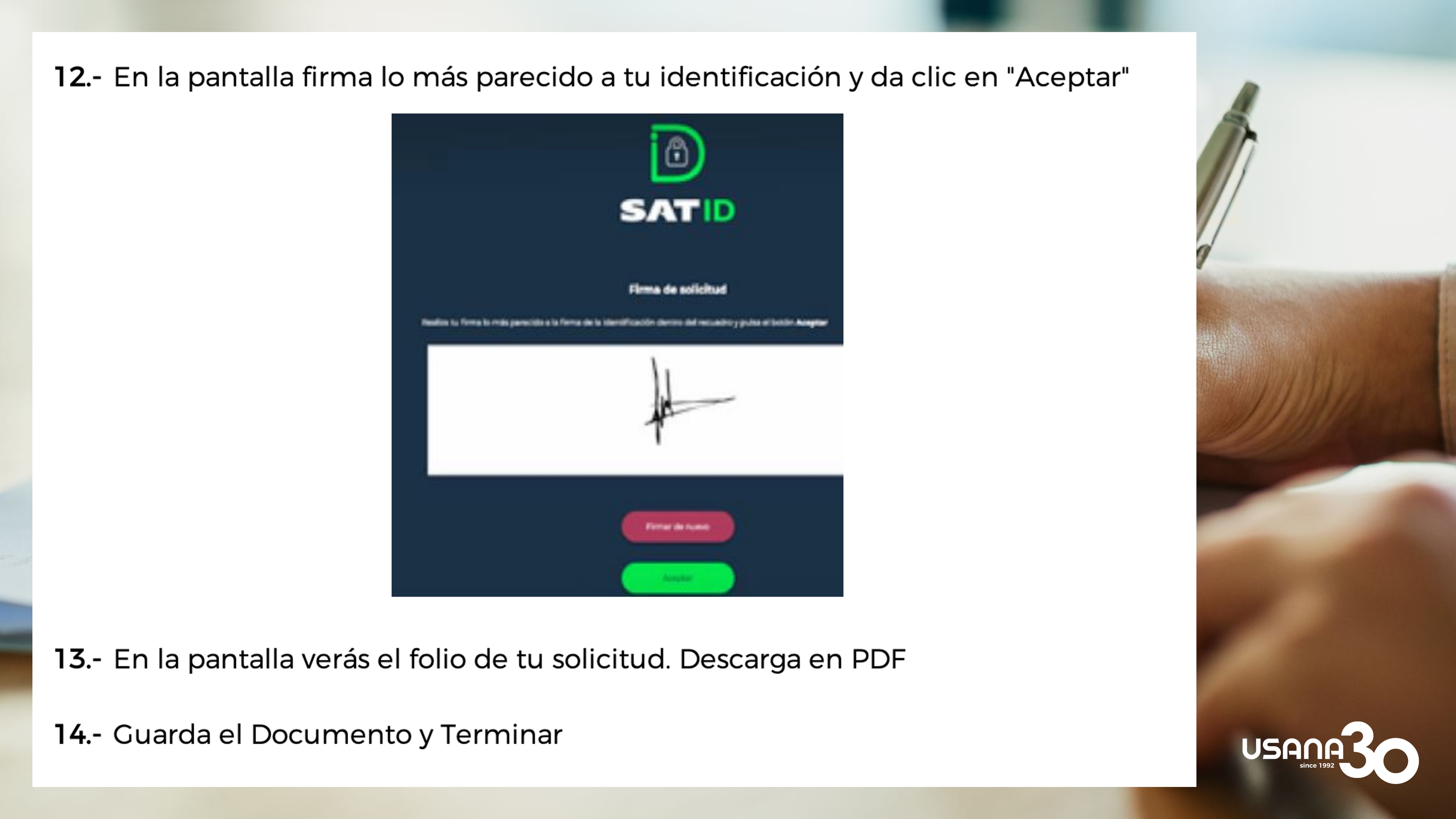 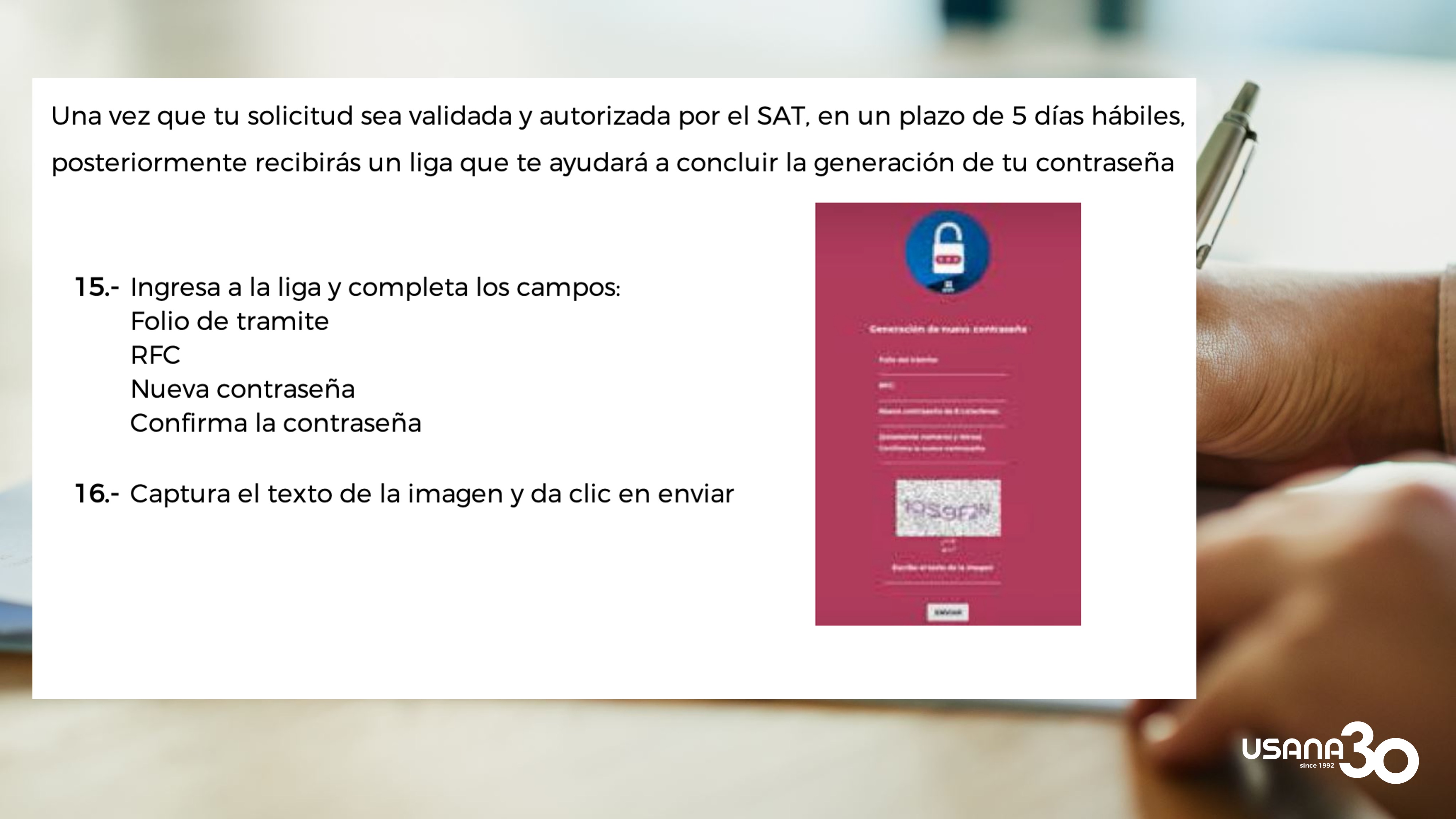 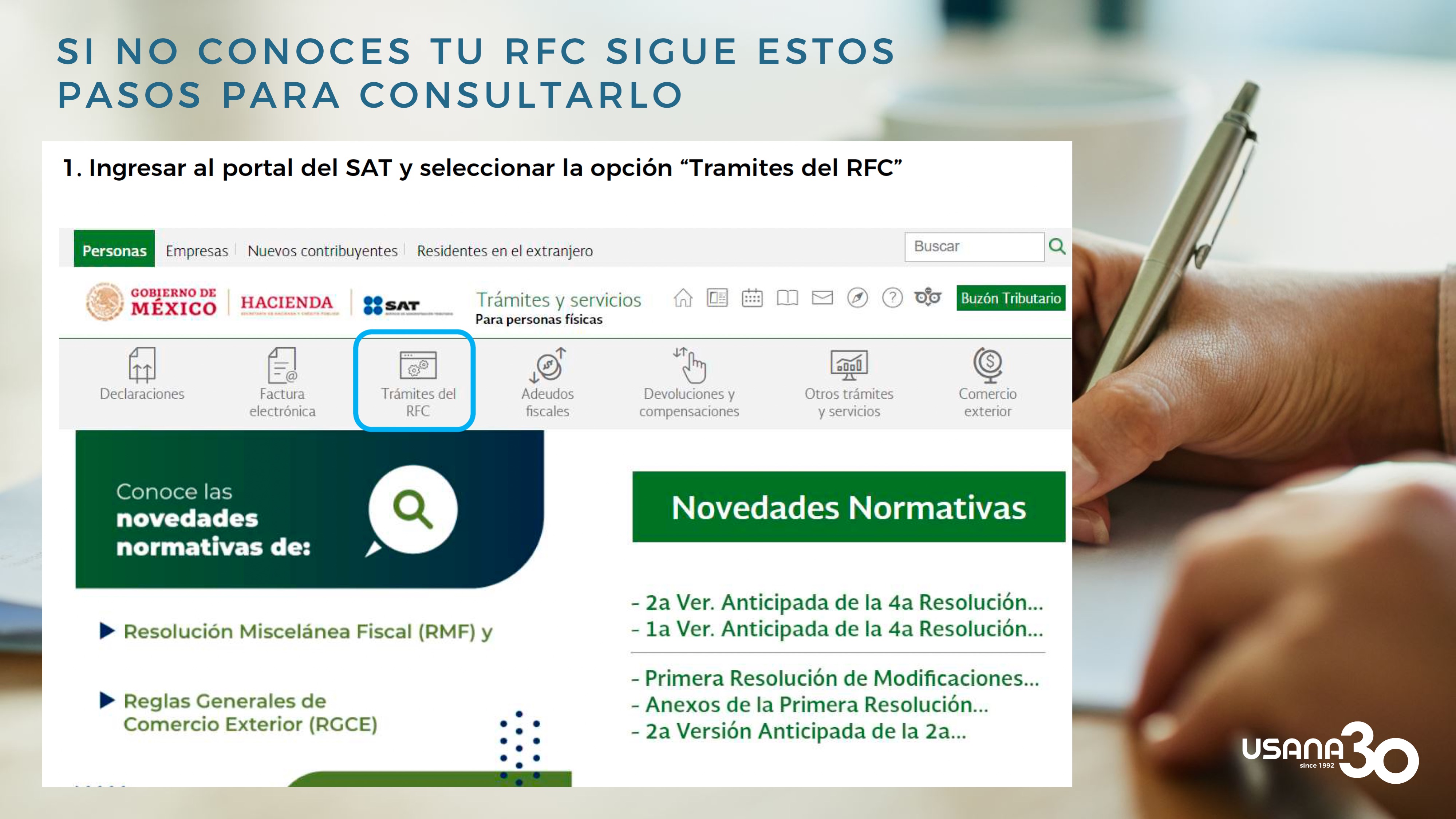 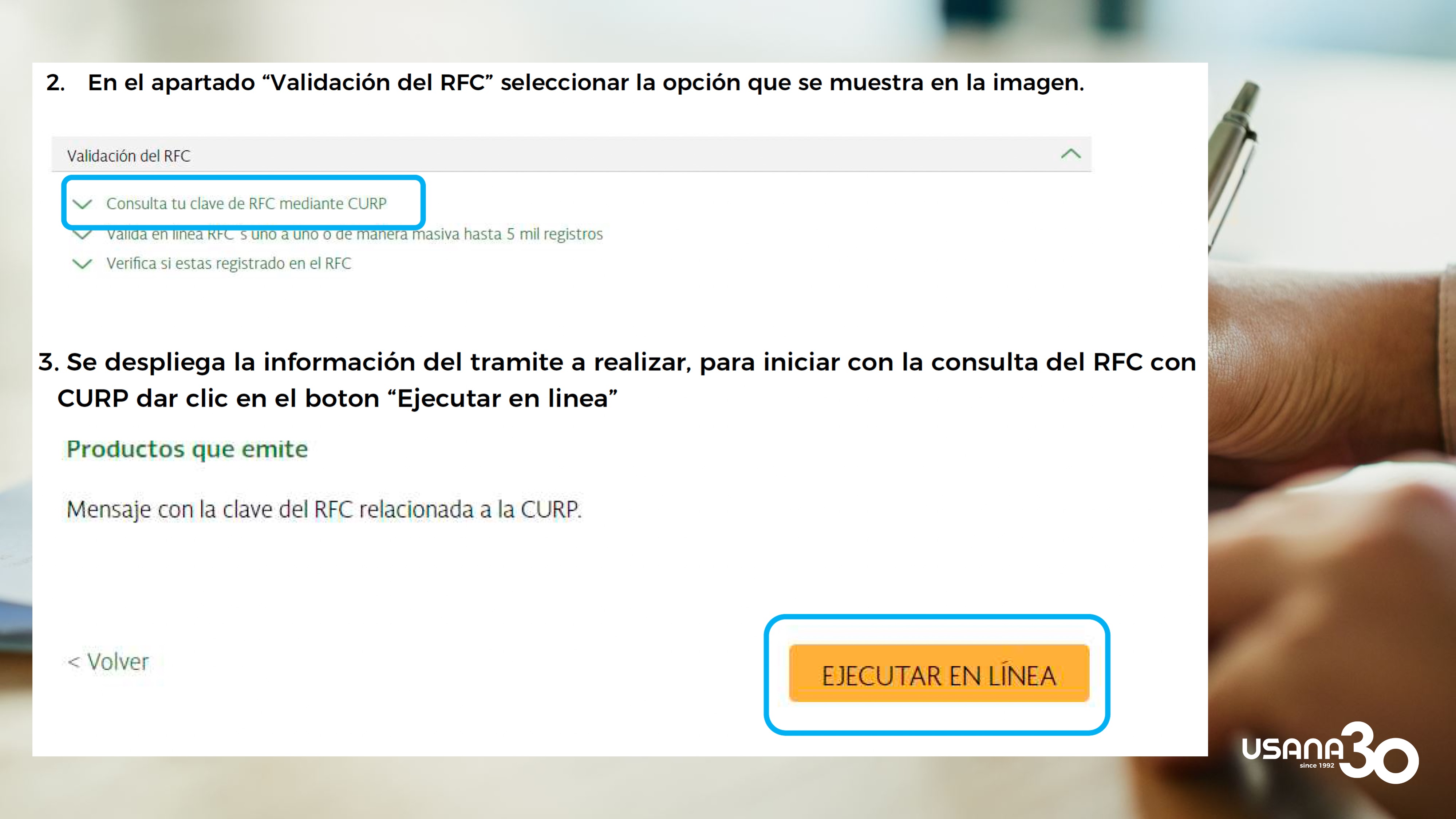 ´
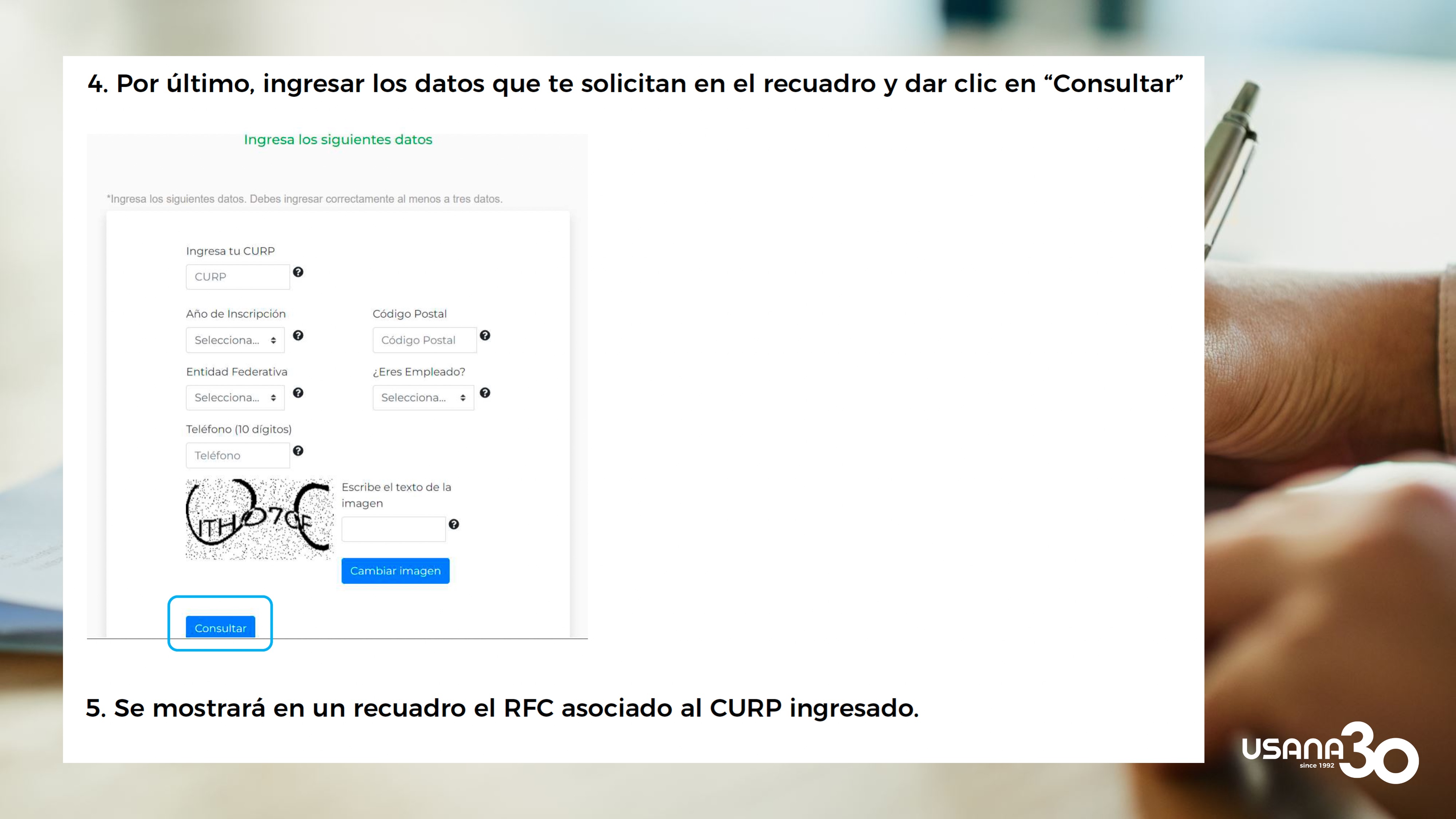 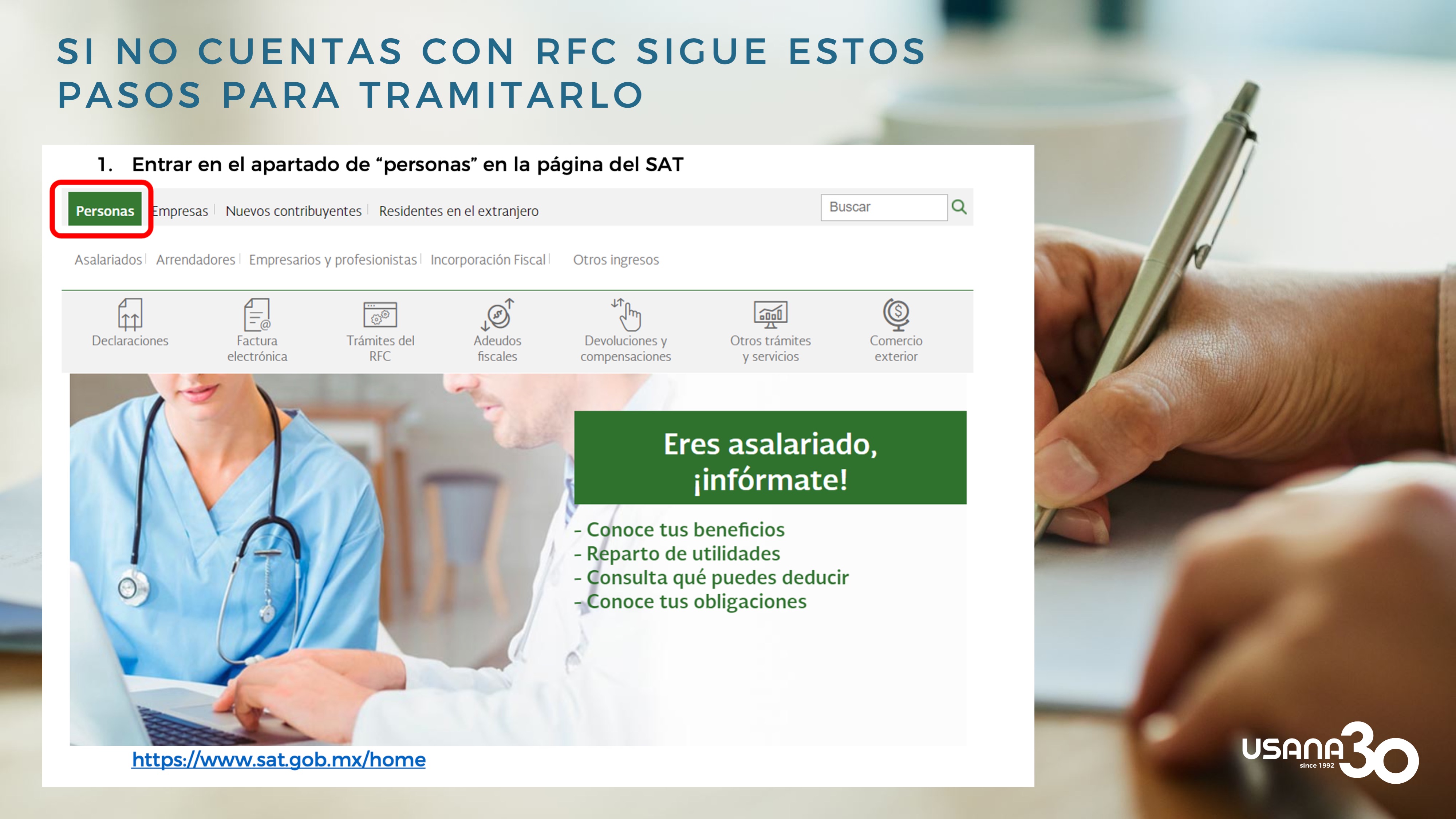 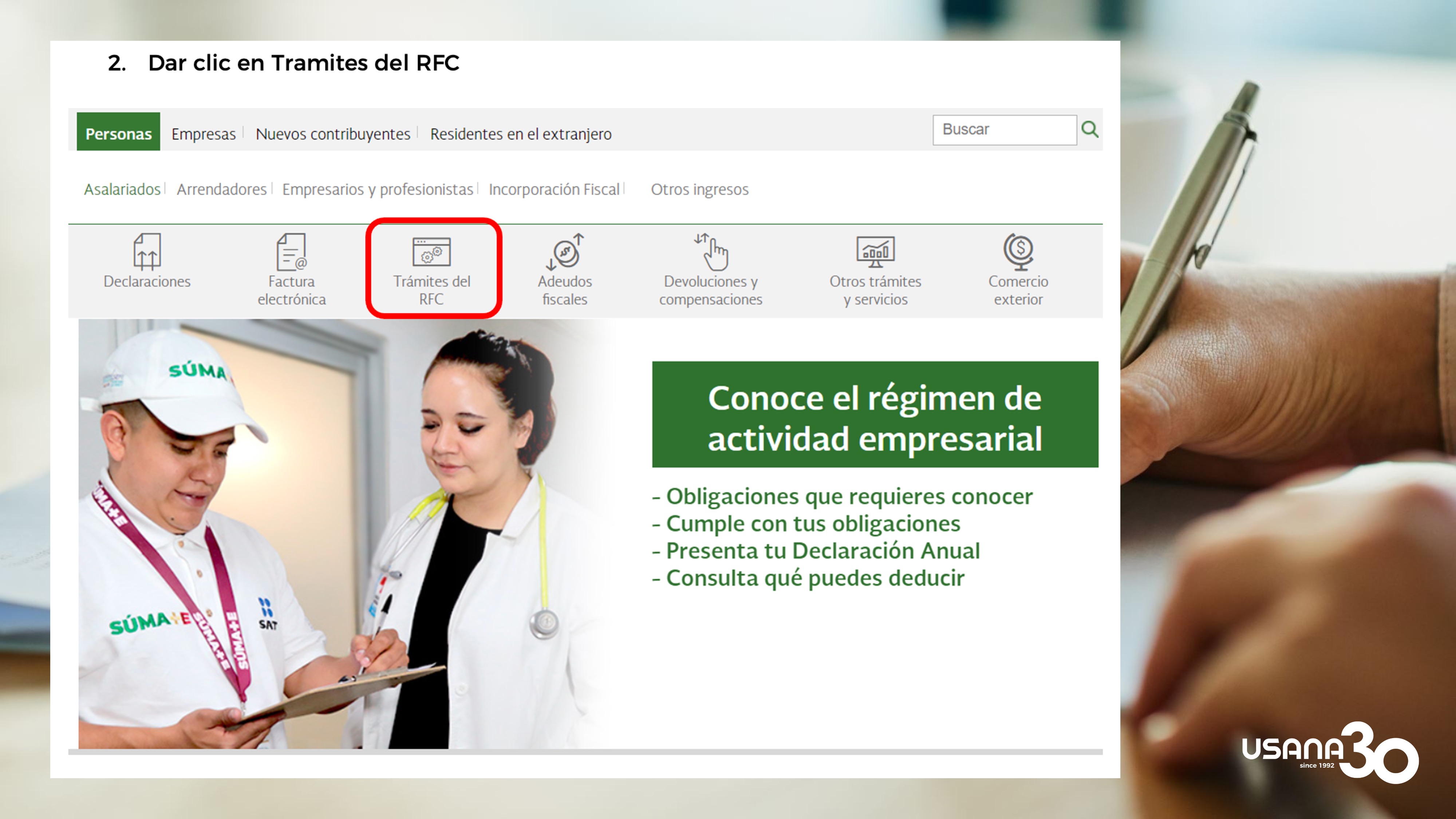 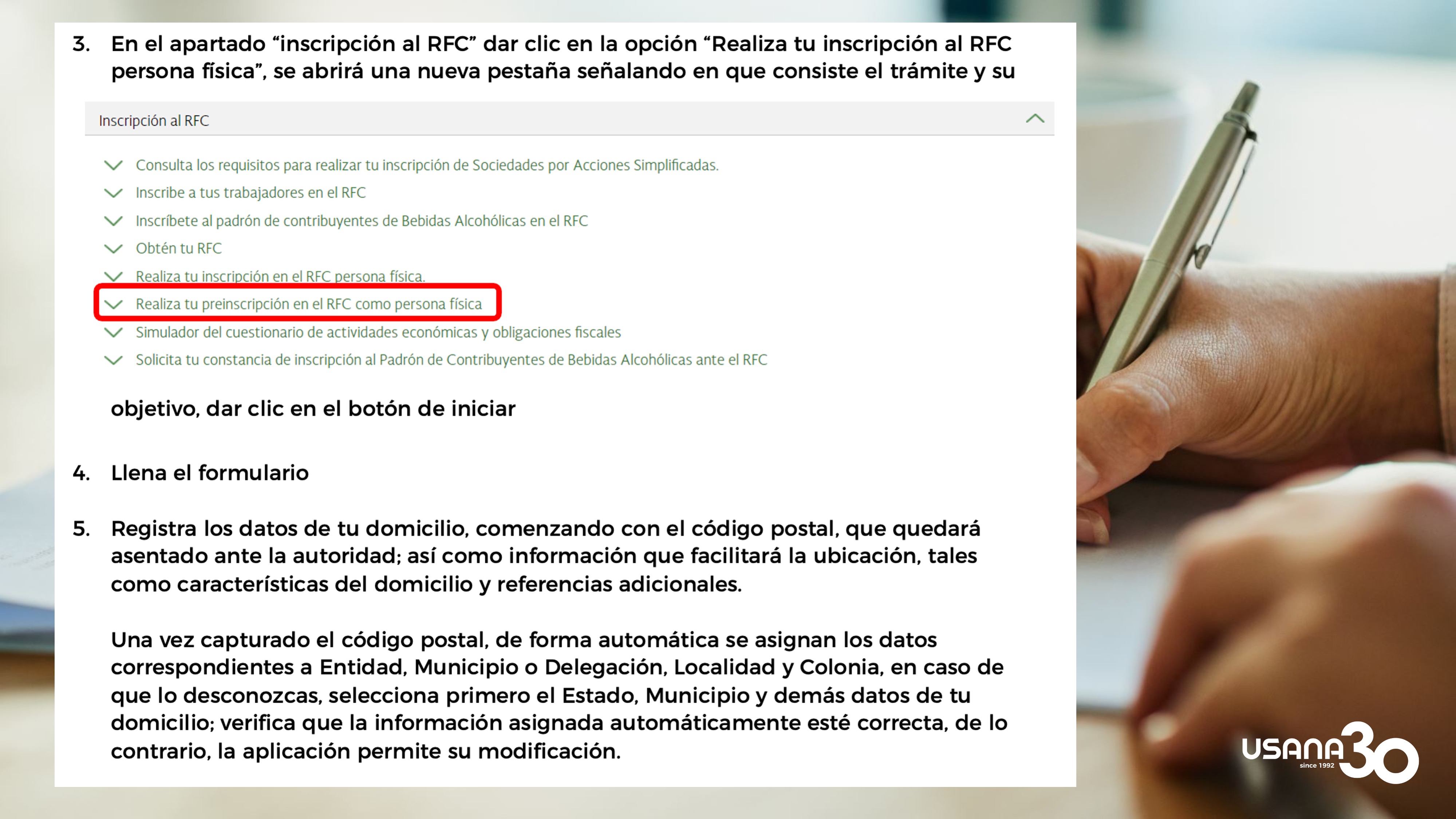 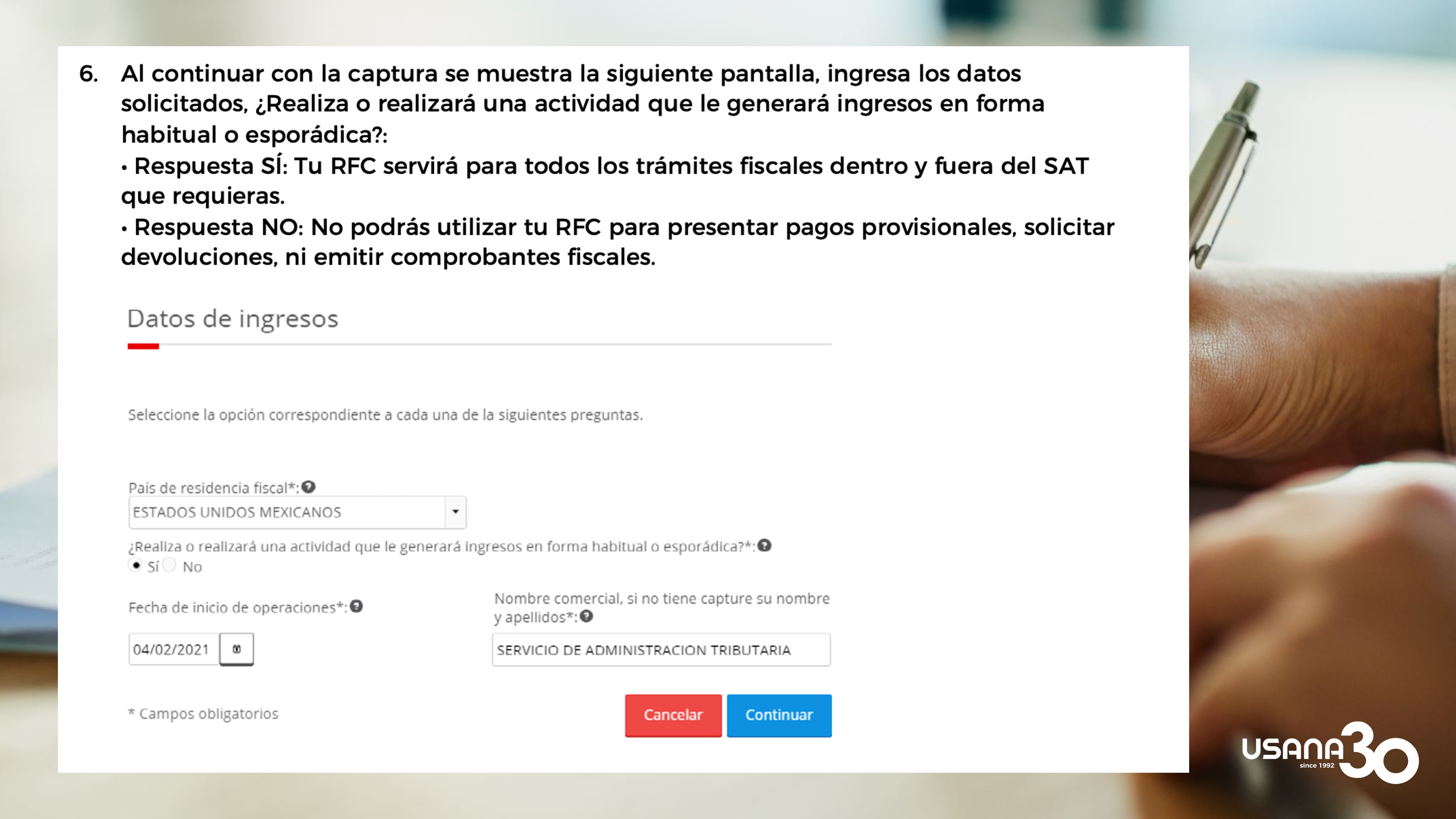 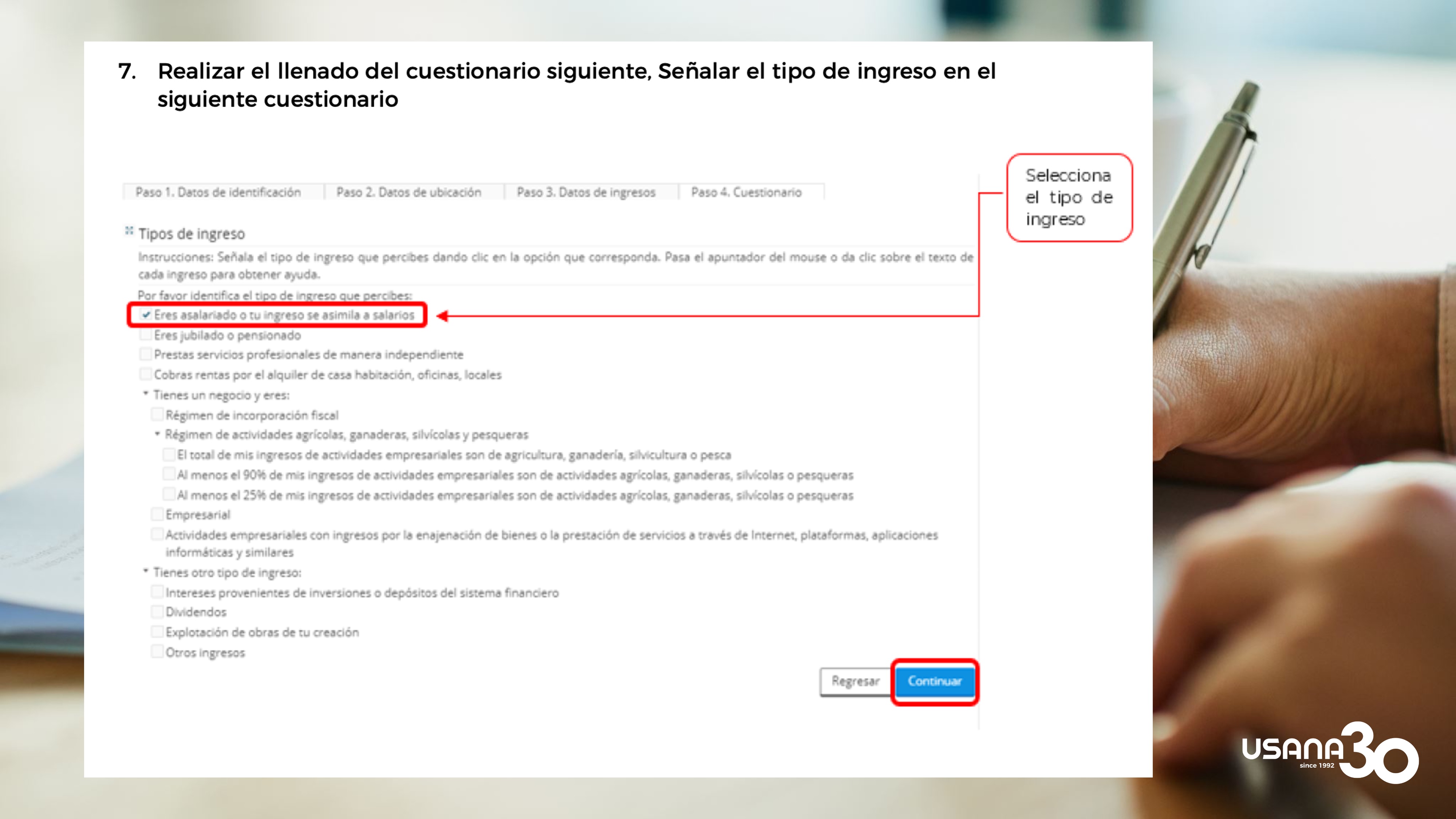 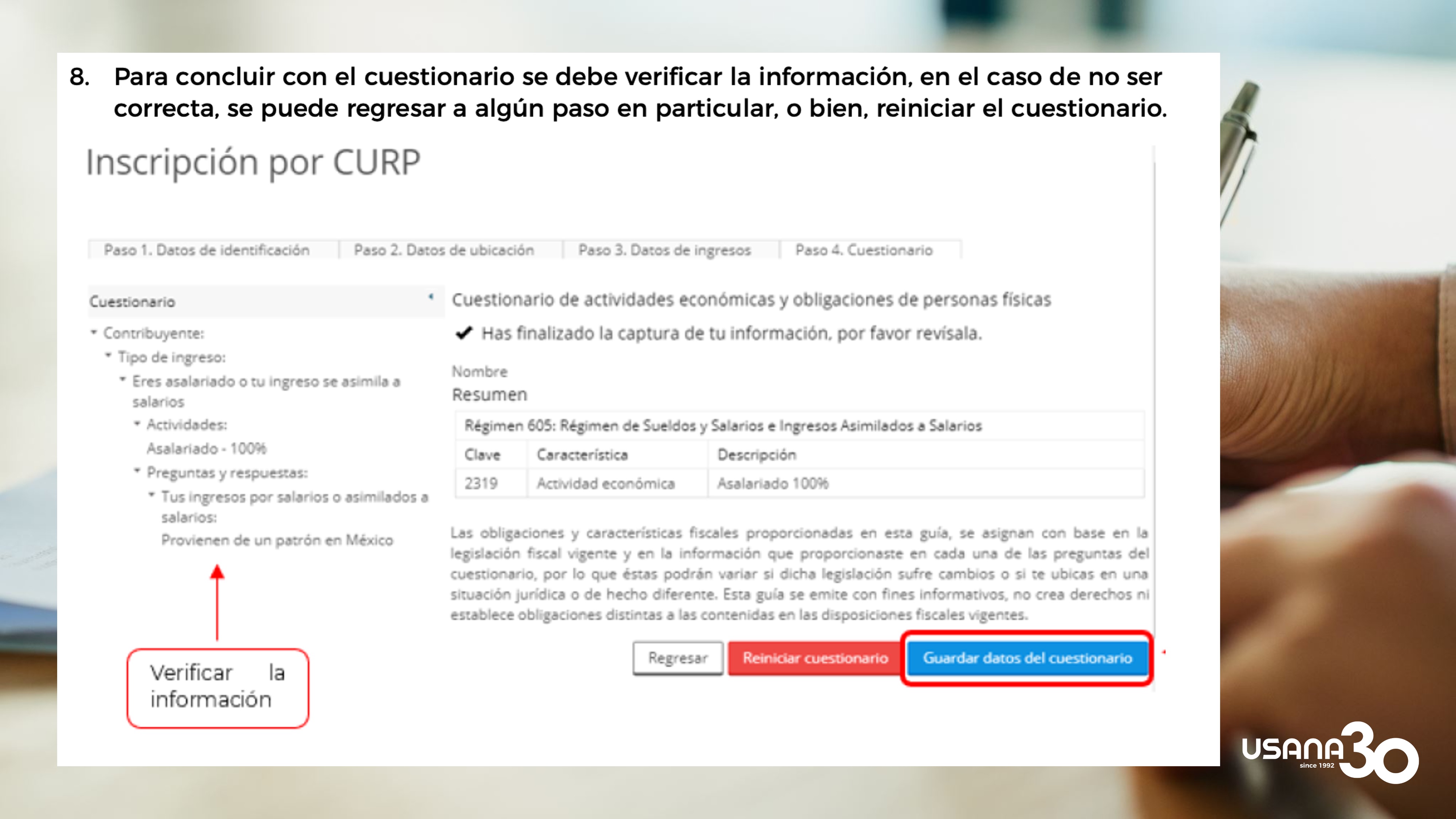 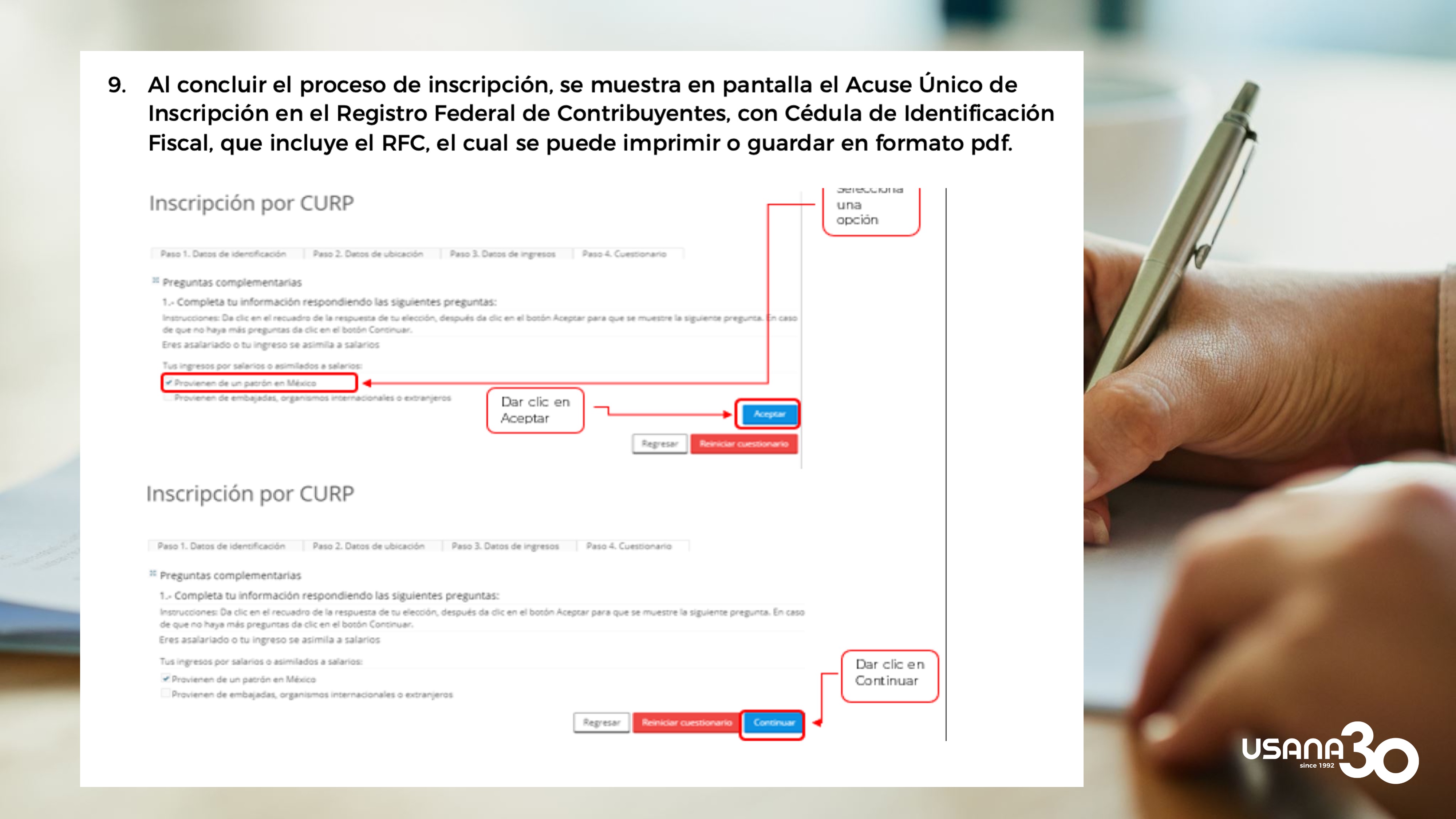 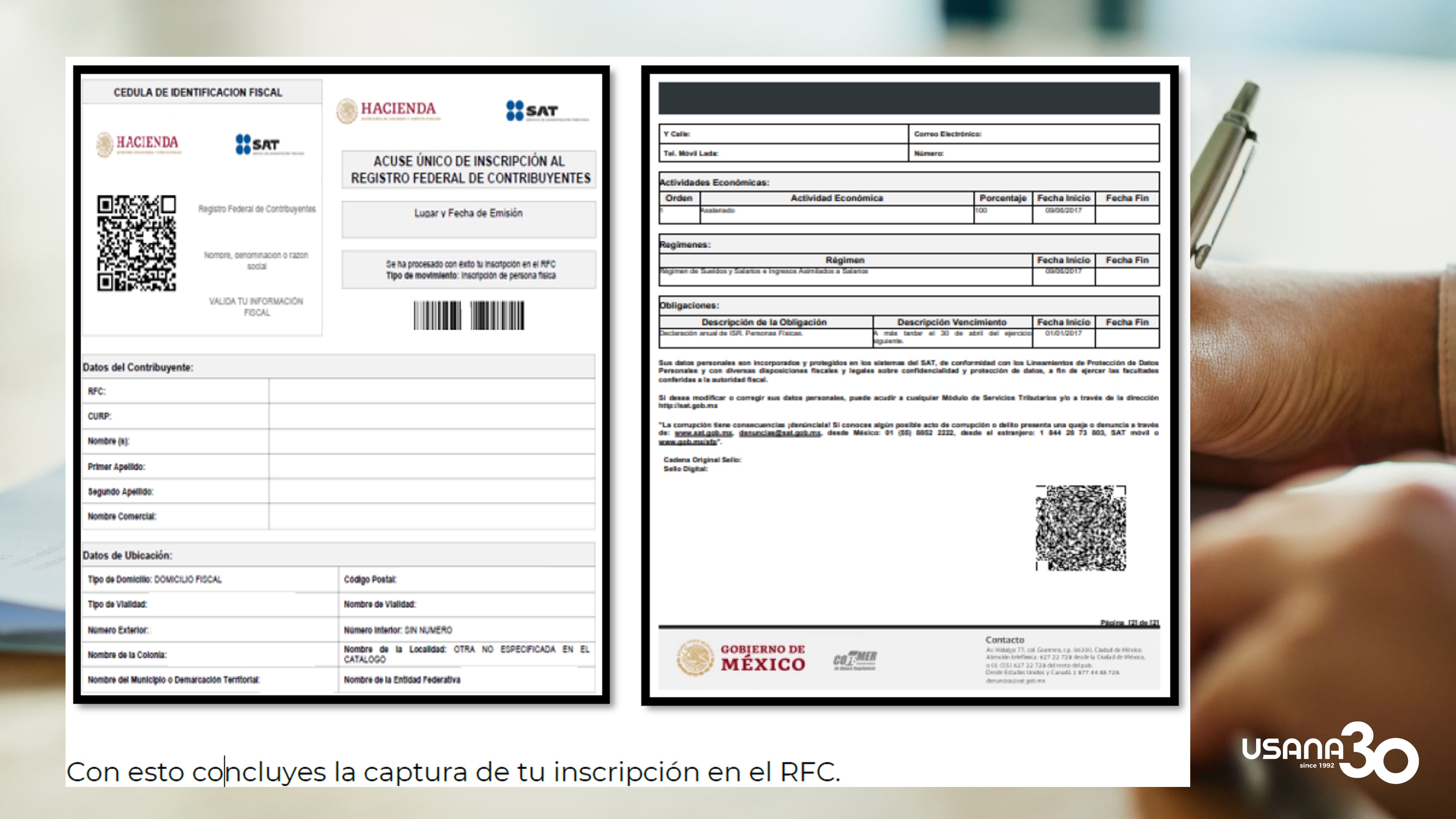 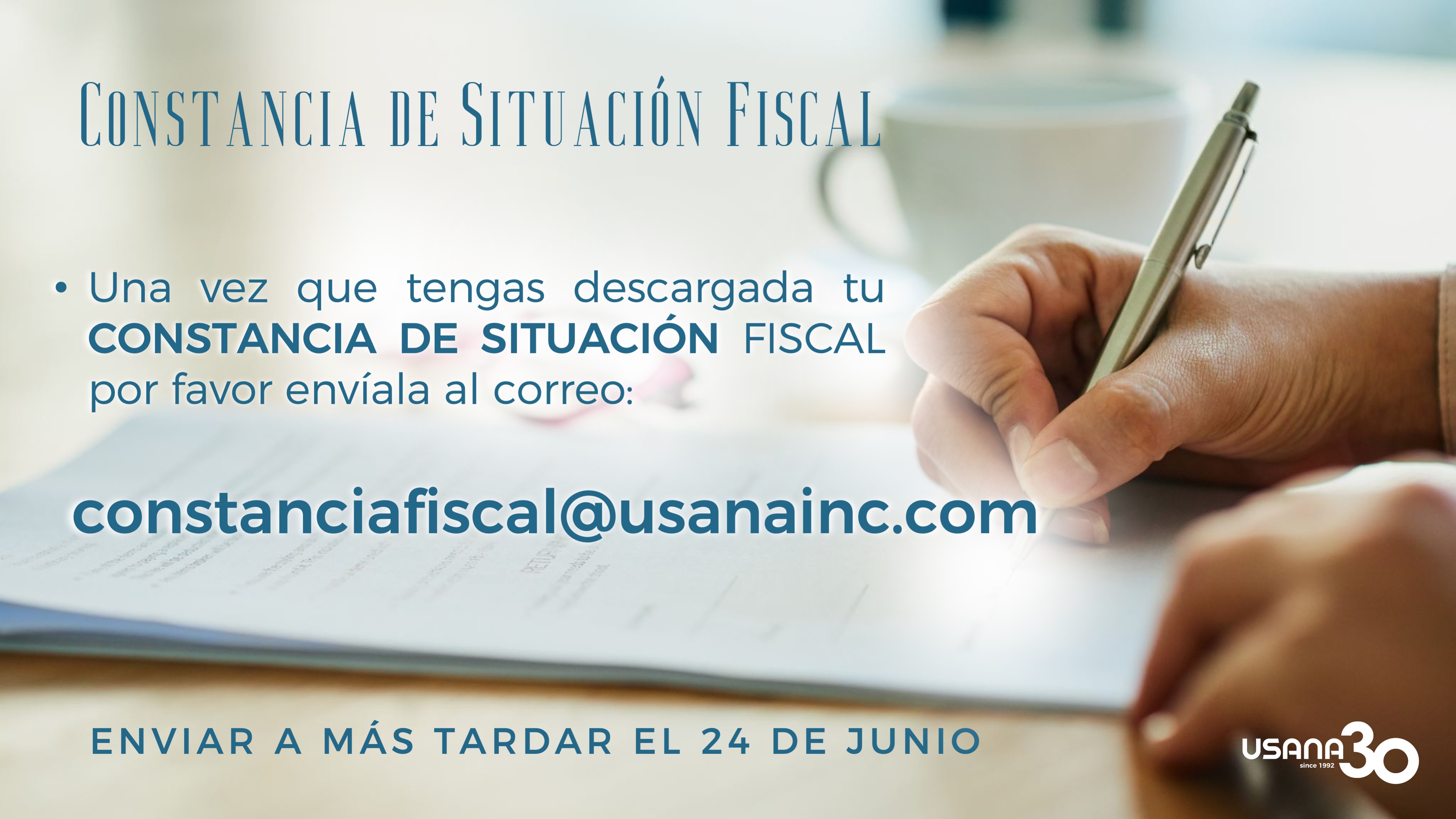